Mission COFO LS2N
Les Cofo du laboratoire :

Karine Cantele
Karine.Cantele@ls2n.fr
Tel: +33 (0)2 40 37 69 31
FST Bât 32, étage 2, bureau 206
Central Nantes, Bât S, étage 3, bureau 321

Isabelle Milleville
Isabelle.milleville@ls2n.fr
Tel: +33 (0)2 40 37 69 18
Central Nantes, Bât S, étage 2, bureau 209
Besoins
ITA
?
Besoins
Chercheurs 
Enseignants Chercheurs
PFU
Les référents au CNRS
Direction Nationale CNRS
Plan Régional de formation
- Karine Robin
Assistante formation-D17 CNRS
karine.robin@cnrs.fr
Tél: +33 (0)2 99 28 68 19
[Speaker Notes: Référente directe: Karine Robin (Assistante formation) qui travail en lien avec la responsable ressources humaines Nadine Le Ludec  Tél: 02 99 28 68 23 - Mail : nadine.leludec@cnrs.fr]
Mission COFO LS2N
Les référents Nantes UniversitéPôle Gestion et Développement des CompétencesTél. : +33 (0)2 55 48 73 63https://intraperso.univ-nantes.fr/espace-rh/enseignant-e-s-chercheur-e-s/formation
Les référents Centrale NantesDirection des Ressources Humaines
https://intranet.ec-nantes.fr/version-francaise/ressources-humaines/formation
Les référents IMT-A
Assistante RH formation: Annaïg Fraboulet
rh-formations@imt-atlantique.fr
Tel: 02 29 00 14 64
Mission COFO LS2N
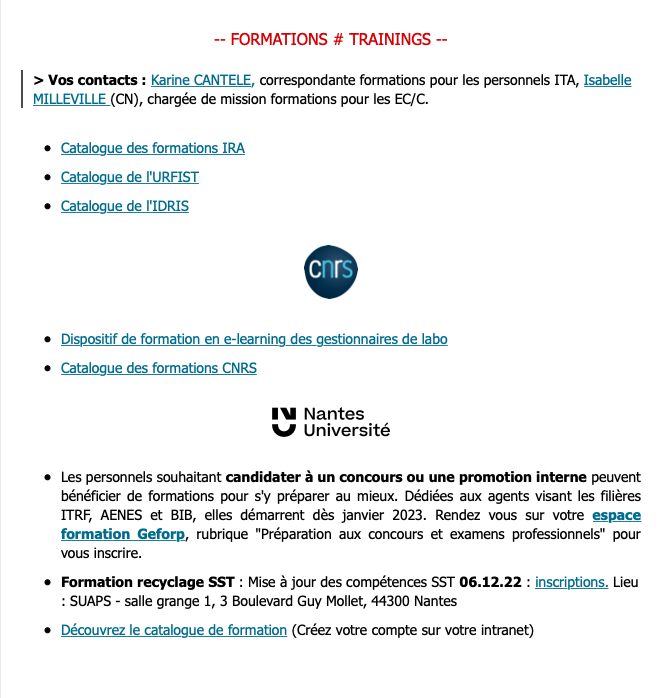 Nos fonctions:

Recueil et analyse des besoins collectifs/particuliers de formation- 

Renseigner sur l’offre de formation
LS2News
Assister la direction du laboratoire dans la définition des grands axes de formation de l'unité 

-   Elaboration du plan de formation d’unité (PFU) et aide à sa mise en œuvre
Mission COFO LS2N
Mission COFO
Trouver une formation
 Consulter les sites référençant les formations (cf. liens précédents)
 Se renseigner auprès du Cofo
Mission COFO LS2N
Régionales
 CNRS actions de formation
Possibilité de suivre une formation proposée dans une autre région sur demande et si il reste des places.
 NU
Nationales
 Action nationales de formation du CNRS (ANF)
 CNRS formation continue entreprise
 Ecoles thématiques
Autres organismes
Formations interministérielles : catalogue de formations et inscriptions disponibles sur  Offre de formation
Les inscriptions se font directement sur Safire 
Formations IRA : Les programmes et fiches d’inscription sont disponibles sur le site de l’IRA : ici,
Les programmes et fiches d’inscription sont sur le site de l’IRA : ici  
L’URFIST : offre de formations disponible sur  https://urfist.univ-rennes2.fr/
L’IDRIS organise des formations spécifiques (Fortran, langage C, MPI, …). Plus d’infos et catalogue à l’adresse : https://cours.idris.fr/
Mission COFO LS2N
Si la formation souhaitée n’est pas proposée?
 Demande via le PFU Important d’en parler avec les Cofos avant fin Septembre!
 Formation intra Unité: Demande de financement au CNRS pour une formation en interne si plusieurs personnes du labo concernées.
 Formation individuelle: Demande de financement au CNRS pour une formation répondant au besoin spécifique d’un seul agent.
Mission COFO LS2N
Qui prend en charge la formation?
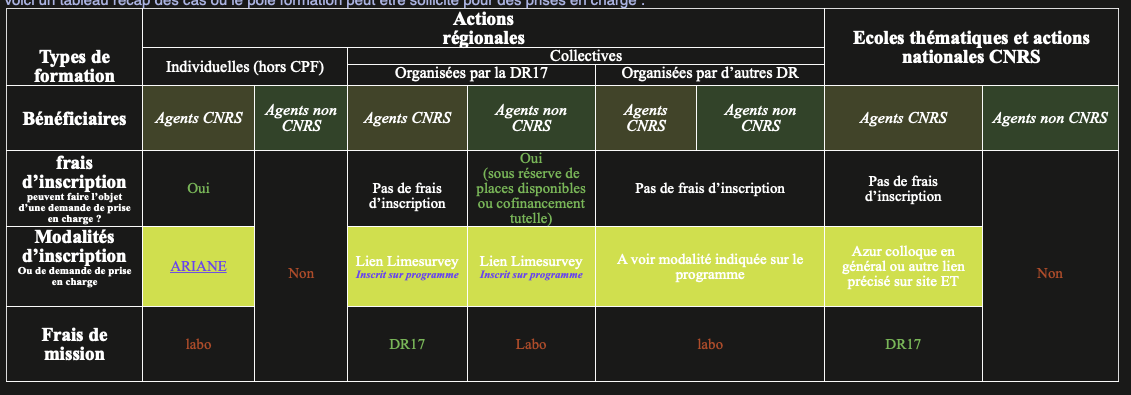 Mission COFO LS2N
Comment améliorer l’élaboration du PFU?
 Se questionner régulièrement en équipe sur les besoins en formation et les faire remonter aux Cofos.
 Donner des retours sur les formations suivies:  soit pour valider les contenus proposés soit pour faire des propositions d’amélioration.
Renseigner les Cofos sur les formations (et de qualité) suivies dans d’autres cadres. Elles peuvent être ajoutées au catalogue du CNRS ou éventuellement des demandes de financement peuvent être faites.

    Dans tous les cas, avoir l’information peut aider des collègues qui auraient un besoin de formations similaires.
Quels sont les dispositifs de formation au CNRS ?
                                      • Le dispositif au service de la carrière des agents :
Le plan de formation prévoit des actions de formation statutaires ou continues à destination des agents. L'administration est à l'initiative du plan de formation.
Le bilan de compétences peut être accordé pour permettre à l'agent d'effectuer une mobilité.
La période de professionnalisation d'une durée maximale de 6 mois comporte une activité de service et des actions de formation en alternance. Elle accompagne les agents dans la construction d'un parcours professionnel. 
 
• Un dispositif au service de la promotion interne :
Les préparations aux examens et concours administratifs et autres procédures de sélection.
La Validation des Acquis de l'Expérience (VAE) en vue d'obtenir tout ou partie d'un diplôme, titre ou certification professionnelle.
 La Reconnaissance des Acquis de l'Expérience Professionnelle (RAEP)est un type d'épreuve de concours ou d'examen professionnel qui permet aux candidats de valoriser l'expérience professionnelle acquise.
 
• Un dispositif de formation à caractère personnel :
Le Congé de Formation Professionnelle permet à l'agent de compléter sa formation en vue de satisfaire des projets professionnels ou personnels. Le congé de formation est une autorisation d'absence d'une durée maximale de 3 ans sur l'ensemble de la carrière.
Le Compte Personnel d'Activité a pour objectifs de renforcer l'autonomie de son titulaire dans la mobilisation de son droit à la formation (CPF) et de faciliter son évolution professionnelle. Il permet d’acquérir des droits (heures CPF) au titre de votre activité professionnelle. Ces droits peuvent être utilisés pour effectuer une formation dans le cadre de votre projet professionnel.
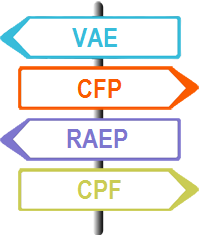 Le CPF Uniquement si reconversion professionnelle
Lancement de la nouvelle campagne 2023 (clôture au 30/09/2023)
Définition du CPF :
Le Compte Personnel de Formation est un dispositif de la formation professionnelle qui permet d'acquérir un crédit d'heures afin de suivre des actions de formation. 
L'objectif du CPF est de mettre en place un projet d'évolution professionnelle, à l'initiative de l'agent et avec l'accord de l'administration. Le CPF se mobilise dans les cas suivants :
Accéder à de nouvelles fonctions pour changer de corps ou de grade
Effectuer une mobilité professionnelle
Procéder à une reconversion professionnelle

Calcul des heures CPF :Un agent à temps complet acquiert 25h / an dans la limite de 150h. L'alimentation du CPF s'effectue au prorata du temps de travail et s'actualise annuellement  sur votre portail moncompteactivite.gouv.fr (1er trimestre N+1).

Portabilité :
Pour garantir la portabilité du CPF entre secteur public et secteur privé, les droits acquis en euros sont convertis en heures selon la règle 1h = 15€ dans la limite des plafonds du CPF ( 150h soit 2 250€ et dans la limite de 400h soit 6 000€). 
Campagnes CPF au CNRS :Les demandes de mobilisation du CPF sont traitées dans le cadre de 2 campagnes annuelles qui ont lieu aux 1er et 2nd semestres. Les dossiers sont soumis à l'avis de la Commission régionale de formation permanente (CRFP) qui se réunit en mars/avril et octobre/novembre.
Procédure et financement :
Pour vous accompagner dans votre réflexion, vous êtes invités à prendre contact, en amont, avec la CRH de votre secteur :
Finistère : BERTRAND Amanda, amanda.bertrand@cnrs.fr, 02.99.28.68.25
Rennes : TANNOUX Catherine, catherine.tannoux@cnrs.fr, 02.99.28.68.57
Pays de la Loire : LE LUDEC Nadine, nadine.leludec@cnrs.fr, 02.99.28.68.23
Formations à venir
CNRS délégation régionale

Cours collectifs en classes virtuelles par thématique (format court > 4H par classe 4 x 1H)
Objectifs : améliorer et prendre confiance dans sa prise de parole en anglais dans un groupe.
Date: juin 2023
Modalité : 100% à distance
Date limite d’inscription : 14/04/2023

Les bases de la programmation sous MATLAB
Objectif: acquérir les fondamentaux de la programmation sur le logiciel de calcul scientifique MATLAB                              
Dates : 19 et 20 juin +29 juin 2023
Modalité : 100% à distance
Date limite d’inscription : 14/04/2023
Formations à venir
CNRS ANF (Actions Nationales de Formation)

La délégation Alpes organise le laboratoire l’ANF « LabVIEW : pilotage d’instruments » qui se déroulera du 31 mai au 1er juin 2023. 
Objectifs de la formation :
-         Acquérir des compétences en pilotage d’instruments sur différents types d’interface (GPIB, USB, LAN) sur des appareils utilisés quotidiennement dans les laboratoires de recherche (générateurs de fonctions, multimètres de table)
-         Développer du code logiciel facilement réutilisable dans les unités de recherches
-         Concevoir un driver d’instrument

Date limite d’inscription : 28 avril 2023
Formations à venir
Formations interministérielles

https://pays-de-la-loire.safire.fonction-publique.gouv.fr/web/pays-de-la-loire/231-domaines-de-formations-region-pays-de-la-loire.php?idRegion=18
Formations à venir
Formations Université de Nantes

Anticiper et gérer les conflits 
- Développer un management bienveillant dans la gestion de son équipe pour éviter les conflits - Identifier et analyser les origines des situations conflictuelles - Établir des relations constructives - Maîtriser les techniques de prévention et de gestion de conflits
12 heure(s) sur 2 jour(s)
Jeudi 04 au Venbredi 05 Mai 2023 FORMATION DES PERSONNELS – DRHDS

Elaborer un projet de service 
- Cartographier les activités de son service : mission et activités du service, rôles de chacun ; - Formaliser des objectifs stratégiques à 3 ans et des objectifs opérationnels à 1 an, en les associant à des indicateurs ; - Identifier les compétences et les ressources disponibles et celles à développer ; - Associer dès le départ son équipe à la démarche ; - Organiser les modalités de communication...
14 heure(s) sur 2 jour(s)
Juin 2023
FORMATION DES PERSONNELS – DRHDS

Egalité professionnelle et prévention des violences sexuelles et sexistes : le rôle de l’encadrant 
- Appréhender la nécessité d’exemplarité de l’encadrement; - Identifier et lutter contre les freins à l’égalité professionnelle et l’impact des stéréotypes de genre; - Mettre en adéquation l’organisation du travail et les pratiques managériales avec les mesures relatives à l’égalité professionnelle entre les femmes et les hommes.
 7 heure(s) sur 1 jour(s)
Mardi 27 Juin 2023 FORMATION DES PERSONNELS - DRHDS
Questions spécifiques
CNRS Formation entreprise
https://cnrsformation.cnrs.fr/qui-sommes-nous.html
En tant qu'agent de la fonction publique, la formation continue vous permet de vous adapter à un poste, d'évoluer dans votre métier ou même de préparer un projet d'évolution professionnelle comme une mobilité, une promotion ou une reconversion !Voici toutes les étapes pour s’inscrire à nos formations lorsque vous êtes agent public de l’Etat.La préinscription
Afin de vous laisser le temps de réaliser vos démarches administratives, vous pouvez dans un premier temps vous préinscrire afin de réserver une place à la formation de votre choix sans engagement.Cette préinscription est valable jusqu’à 6 semaines avant le début de ce stage*.Vous pouvez vous préinscrire en vous rendant sur la page de la formation et en cliquant sur « s’inscrire ».Le CPA pour financer votre formation
Le CPA (Compte Personnel d’Activité) est un mélange du CPF (Compte Personnel d’Activité) et du CEC (Compte d’Engagement Citoyen).Il peut être mobilisé par l’agent fonctionnaire ou contractuel dans le cadre d’un projet d’évolution professionnelle.Pour l’utiliser, il devra présenter son projet en formalisant une demande d’utilisation du CPF à son responsable hiérarchique puis à son BRH ou conseiller formation.Une fois la demandé déposée et, après examen, l’agent recevra une réponse motivée dans les deux mois.Contrairement au CPF du secteur privé, la formation ne doit pas nécessairement être diplômante ou certifiante pour être éligible. Une action de formation proposée au catalogue d’un employeur public ou par un organisme de formation agréé est également éligible au CPA. Aussi, les tarifs sont dégressifs en fonction du nombre d’inscrits d’une même entreprise (avec la même adresse de facturation) à une même session :-5% pour l’inscription de 3 ou 4 stagiaires ;
-10% pour l’inscription de 5 ou 6 stagiaires ;
-20% pour l’inscription de 7 stagiaires et plus.
L’inscription
Maintenant que vous savez comment financer votre formation, vous pouvez procéder à l’inscription. Pour ce faire, il suffit de vous rendre sur la page de la formation à laquelle vous souhaitez vous inscrire et cliquer sur « s’inscrire » pour télécharger le bulletin d’inscription.Une fois le bulletin d’inscription complété, vous pourrez nous le retourner par mail à cfe.contact@cnrs.fr.La convocation
La convocation est le document officiel vous invitant à vous présenter à la formation à laquelle vous vous êtes inscrite.Pour qu’on puisse vous l’envoyer, votre dosser d’inscription doit être complet et contenir les pièces suivantes : le bulletin d’inscription complété, le bon de commande (si vous les utilisez dans votre entreprise) ou l’accord de prise en charge d’un OPCO et la convention de formation signée.L’attestation de formation et autres documents
L’attestation de formation vous est envoyée par mail (sous réserve que votre adresse mail nous ait été donnée lors de votre inscription) ainsi qu’à la personne en charge du suivi de votre dossier environ 10 jours après la formation.La personne en charge du suivi du dossier recevra également, dans les mêmes délais, la feuille d’émargement.La facturation
La facturation s’effectue une fois la formation passée. Vous recevrez 2 à 3 semaines après la formation, la facture à l’adresse indiquée dans le bulletin d’inscription.
Formations Interministérielles
 Offre de formation
Un outil pour les agents de la fonction publique Safire donne accès à la consultation des offres de formation interministérielle proposées par la PFRH et les services publics de formation d’une même région sur les domaines transverses : 

Management 
Ressources humaines 
Sensibilisation à l’environnement professionnel 
Achats publics 
Gestion et suivi des politiques publiques 
Techniques juridiques 
Accueil et techniques administratives 
Bureautique et informatique 
Formations linguistiques 
Europe 
Développement durable 
Communication / Service aux usagers 
Préparation aux épreuves de concours 
Formations techniques spécifiques aux missions de chaque ministère (dont santé 
et sécurité au travail) 

Sélection des stagiaires sur Dossier à compléter sur Safire.